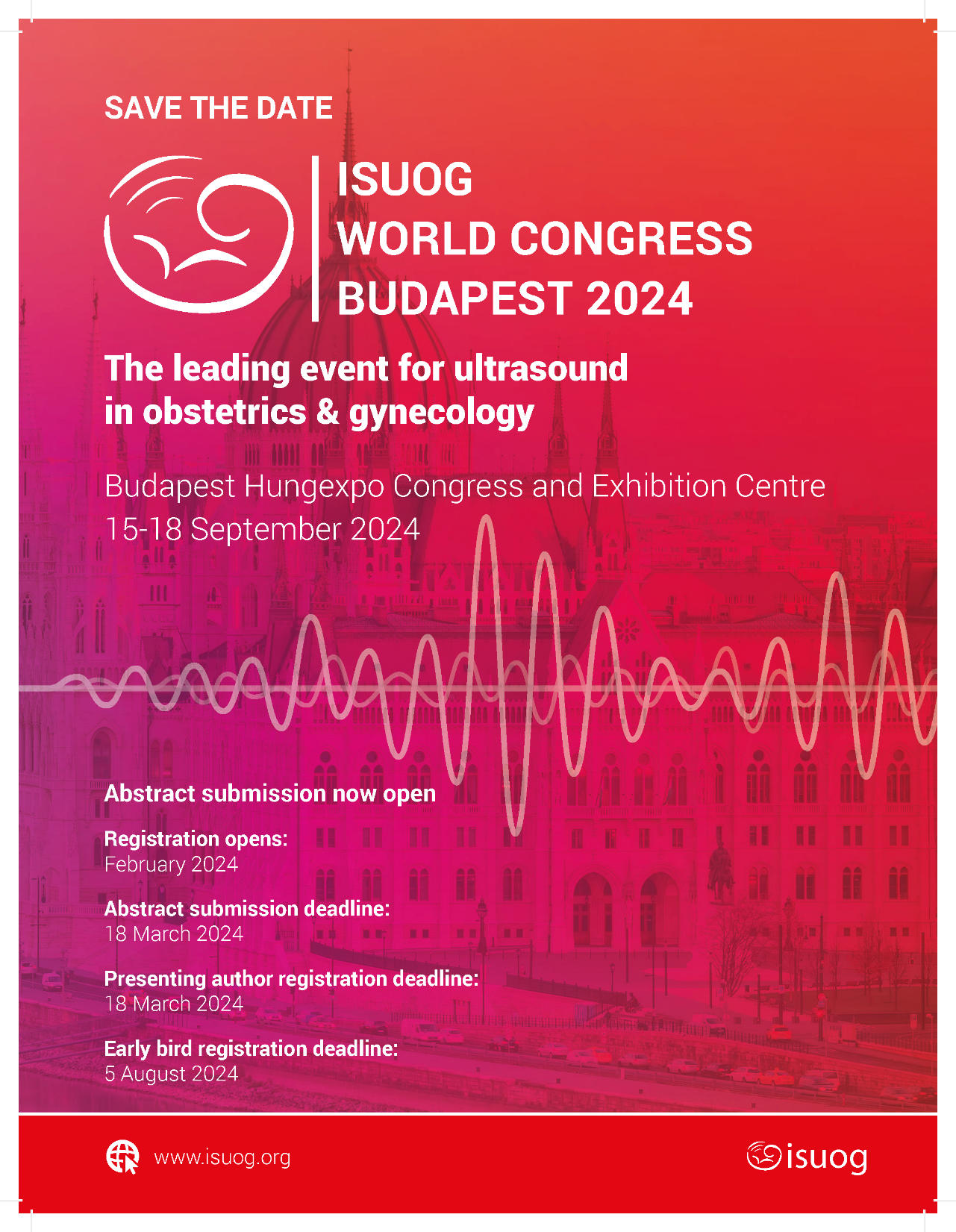 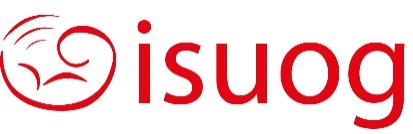 Pre-Congress Courses
14 September 2024

Start your World Congress early with one of our in-depth full-day courses. 

Sonography for ovarian and deep endometriosis - knowledge is power
Course chairs: Gernot Hudelist and Thierry Van den Bosch

Fetal focus: expert approaches to heart and brain imaging
Course chairs: Rabih Chaoui, Sándor Nagy, Daniela Prayer and Jezid Miranda
Early bird ends 14 July
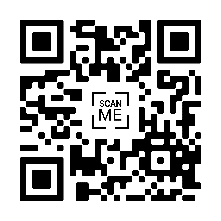 Scan to learn more 
and register now
REGISTER NOW